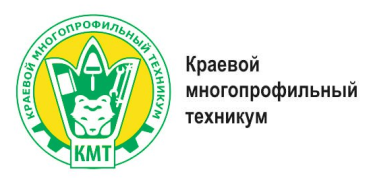 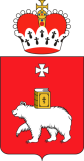 Региональная конференция 
«ВИЧ/СПИД – вопросы профилактики в образовательной среде
Международные стандарты обеспечения прав ВИЧ-положительных людей и профилактики распространения в молодежной среде
Миков Павел Владимирович,
Уполномоченный по правам ребенка в Пермском крае
Количество ВИЧ-положительных людей в мире
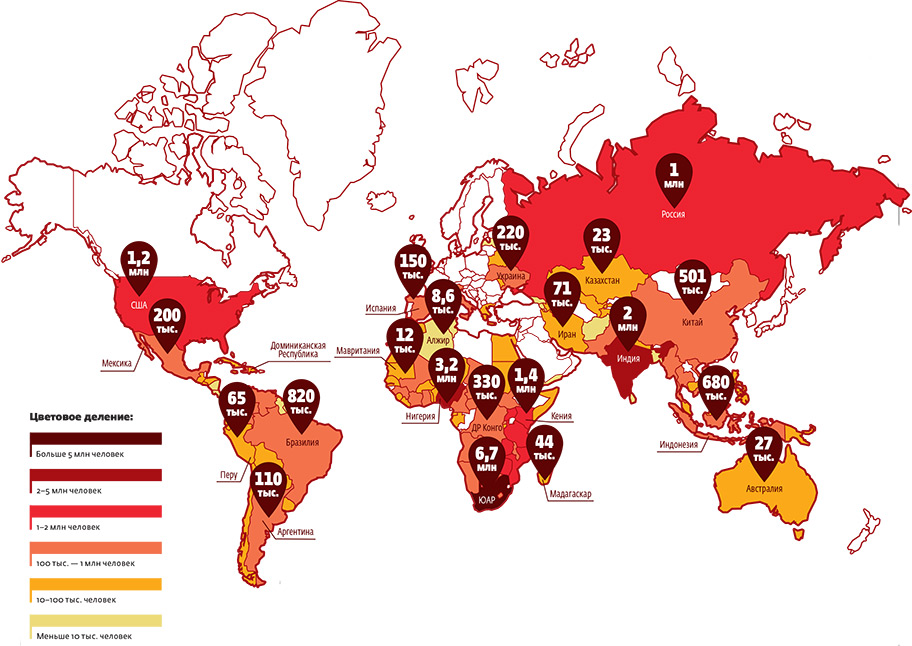 Источники:
UNAIDS HIV2016. UNAIDS 2016 Prevention gap report. Национальный отчет о мерах по борьбе с ВИЧ/СПИД (Министерство здравоохранения РФ)
Источники:
UNAIDS HIV2016. UNAIDS 2016 Prevention gap report. Национальный отчет о мерах по борьбе с ВИЧ/СПИД (Министерство здравоохранения РФ)
Количество ВИЧ-положительных людей в мире
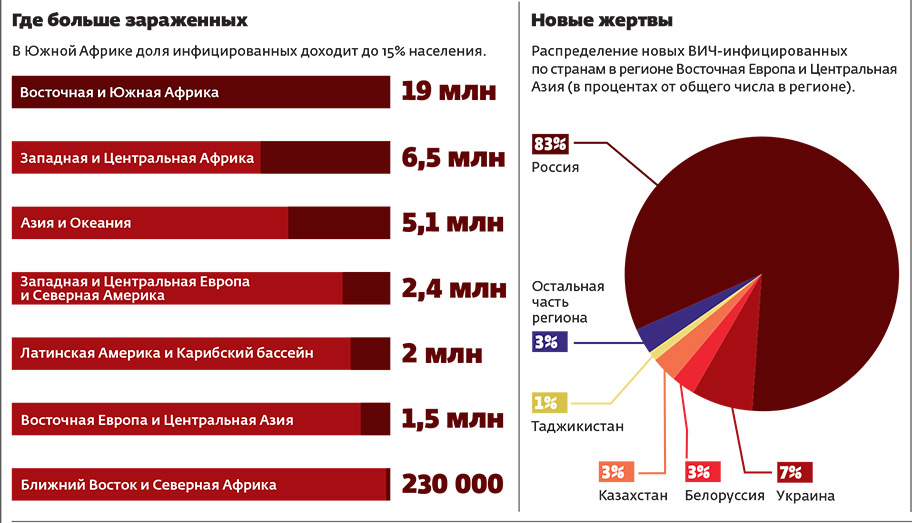 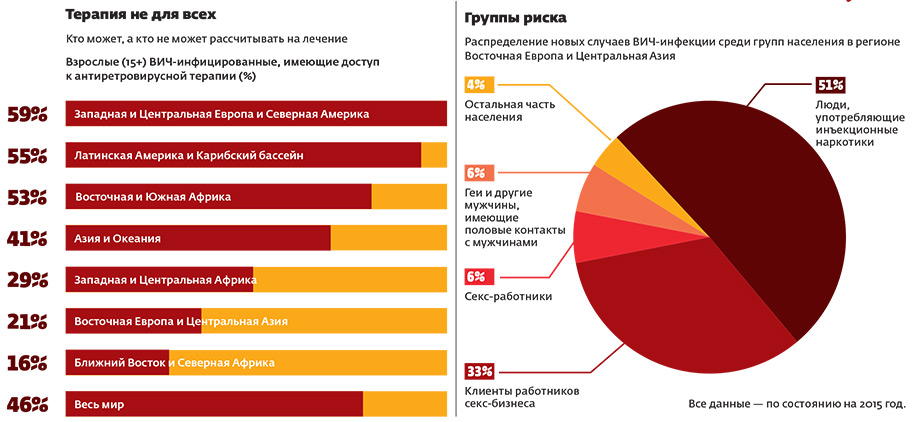 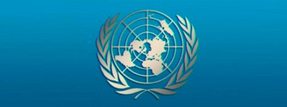 Основополагающие документы в области защиты прав ВИЧ-положительных людей
Международные Руководящие принципы 
по ВИЧ/СПИДу и правам человека
Государственный инструмент разработки, координации и осуществления эффективной национальной политики и стратегий в области ВИЧ/СПИД.
Основа для принятия правозащитных мер в ответ на эпидемию ВИЧ/СПИД.
определяют, каким образом стандарты в области прав человека применяются в контексте ВИЧ/СПИДа, и выводят их в практические меры, необходимые предпринять на национальном уровне, которые должны следовать трем принципам:
повышение потенциала правительства в области межотраслевой координации и подотчетности;
законодательные реформы и правовая поддержка с особым вниманием к вопросам борьбы с дискриминацией, защиты общественного здоровья и улучшения положения женщин, детей и маргинализированных групп;
поддержка и более активное участие частного сектора и общин в этичной и эффективной борьбе с ВИЧ/СПИД.
Руководящие принципы
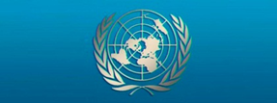 Руководящие принципы
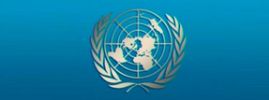 Руководящие принципы
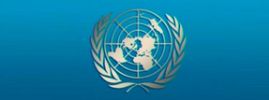 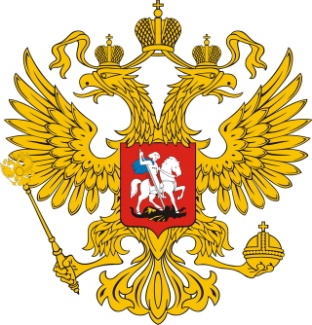 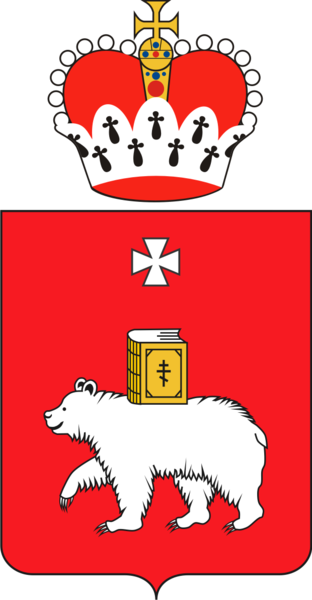 Многолетняя динамика заболеваемости ВИЧ-инфекцией 
в Российской Федерации и Пермском крае (на 100 тыс. нас.)
Распространенность (2015 г.)
Заболеваемость (2015 г.)
По всем социально-значимым заболеваниям, кроме ВИЧ, произошло снижение в сравнении с 2015 годом. Показатель заболеваемости по ВИЧ-инфекции среди детей вырос на 17,0%
каждый случай инфицирования ребенка рожденного 
ВИЧ-инфицированной женщиной
в 2016 году ВИЧ-тестирование прошли более 30,7 млн. россиян (19,3% от всего населения). 

Международные экспертные организации рекомендуют, чтобы данный показатель составлял не менее 30% населения, а для регионов с наиболее сложной эпидемиологической ситуацией - не менее 50%. 

Поэтому Минздрав и другие ответственные ведомства, общественные организации и энтузиасты ведут работу по расширению охвата граждан, а особенно молодежи,  тестированием.
Спасибо за внимание!  
Уполномоченный открыт 
для сотрудничества!
Пишите по адресу: 614006, город Пермь, ул. Ленина, 51тел.: 8(342) 217-67-94, 217-76-70Факс: 8 (342) 235-14-57E-mail: ombudsman@uppc.permkrai.ru WWW.OMBUDSMAN.PERM.RUWWW.PERM-DETI.RU
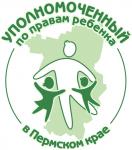 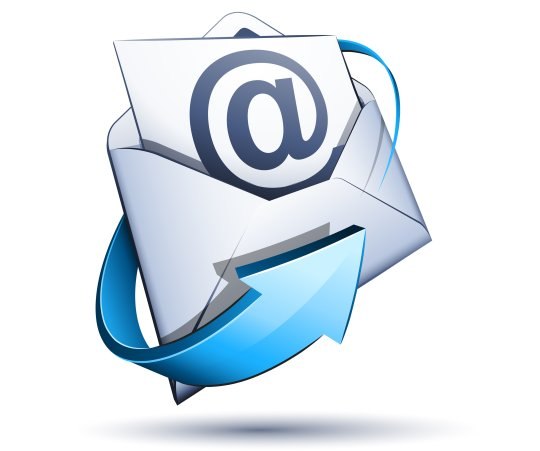